Choix et validation des outils de publication utilisés dans les écoles
OU
OU
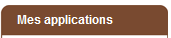 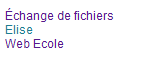 Estelle SIREUIL - Conseillère Pédagogique Numérique - Poitiers Sud
Chaque demande permet d'informer l'IEN et le DASEN pour avis et décision
Estelle SIREUIL - Conseillère Pédagogique Numérique - Poitiers Sud
Validé ou non validé pour l’institution ?
Options payantes +
sollicitations commerciales
Hébergés sur 
plateforme académique
Pas de contrat avec la DSDEN
Estelle SIREUIL - Conseillère Pédagogique Numérique - Poitiers Sud
Informations complémentaires
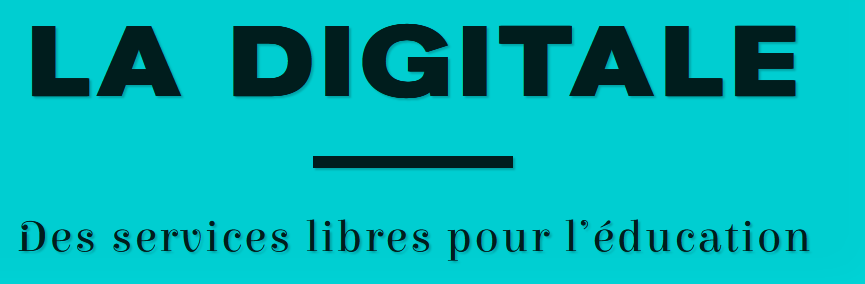 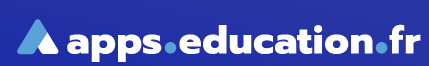 Respectueux du RGPD, répondent aux exigences de l'institution et évitent d'utiliser des outils grand public réservés à un usage privé (solutions des GAFAM).
Estelle SIREUIL - Conseillère Pédagogique Numérique - Poitiers Sud
Informations complémentaires
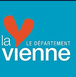 https://www.lavienne86.fr/les-aides/aide-territoires-numeriques-educatifs-tne
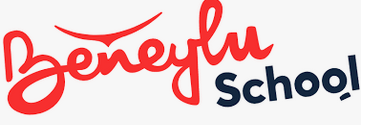 50 %
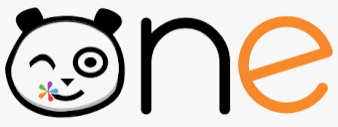 Subventionné
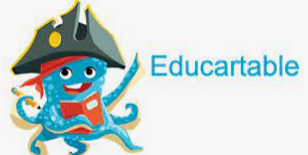 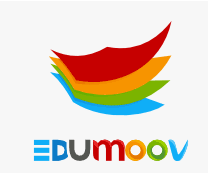 ENT
Estelle SIREUIL - Conseillère Pédagogique Numérique - Poitiers Sud
Plus d’infos ? Un conseil ?
Votre conseillère pédagogique Numérique

estelle.sireuil@ac-poitiers.fr

07 77 91 63 11
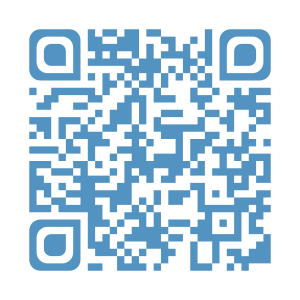 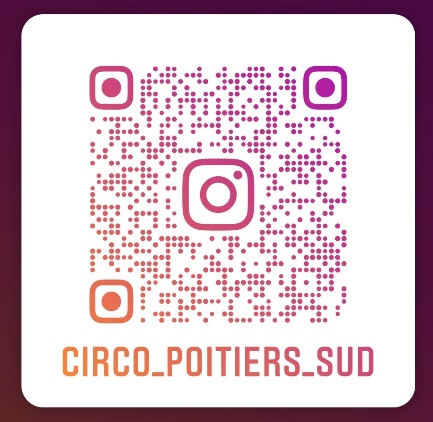 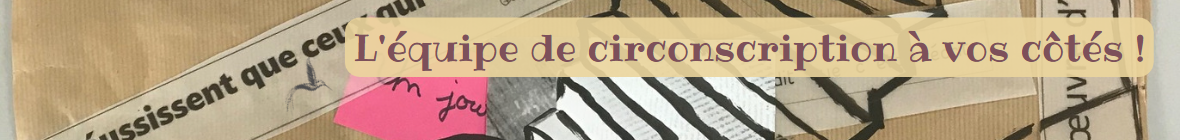 Estelle SIREUIL - Conseillère Pédagogique Numérique - Poitiers Sud